Наука экология. Урок  окружающего мира во 2 классеУМК система  Л.В. Занкова
Владимирова Елена Борисовна
учитель начальных классов
МБОУ «Белоярская СШ»
 Республика Хакасия, Алтайский район, 
село Белый Яр
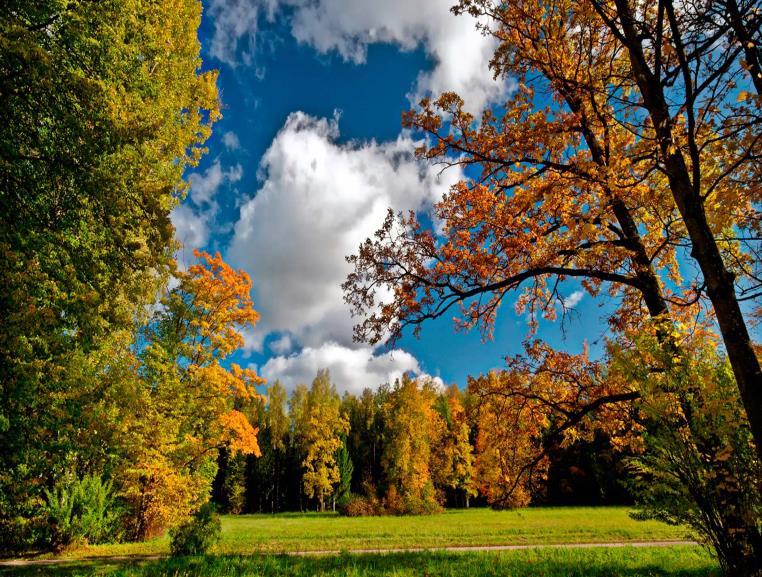 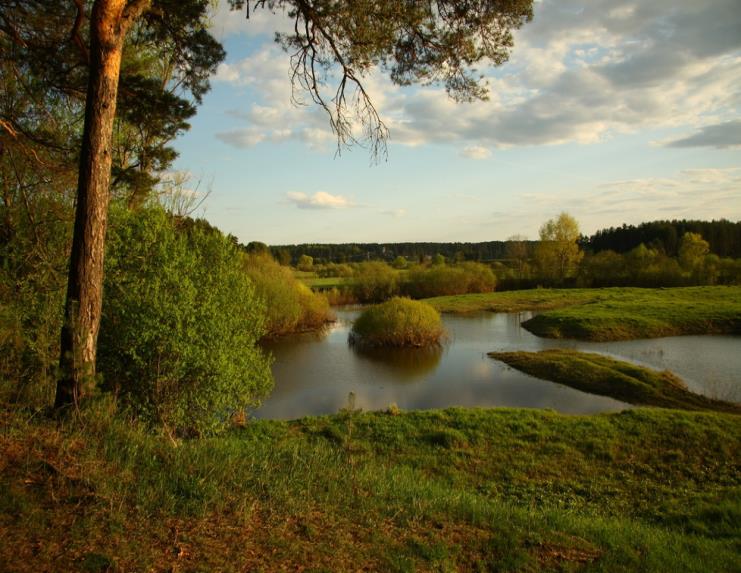 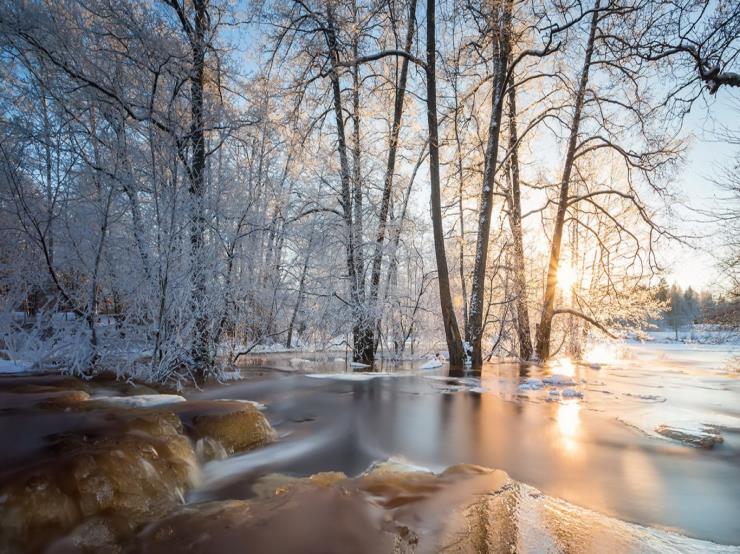 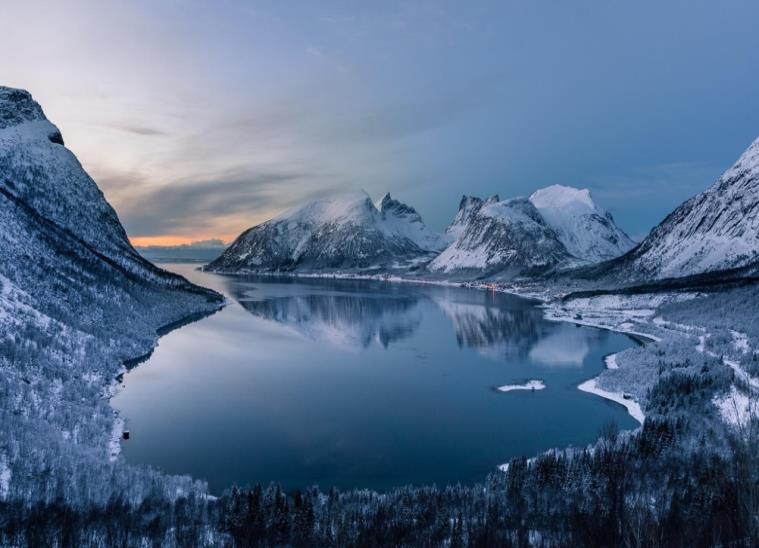 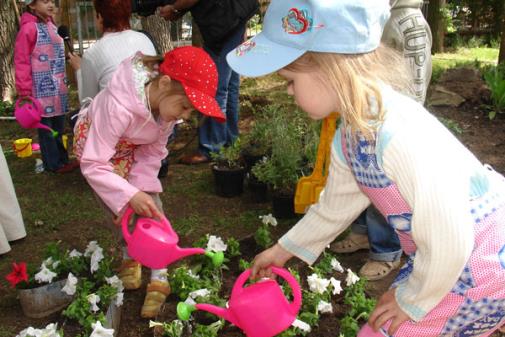 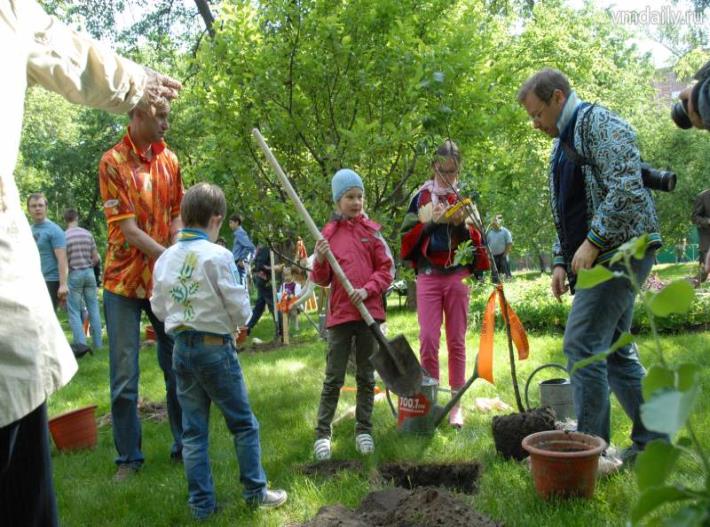 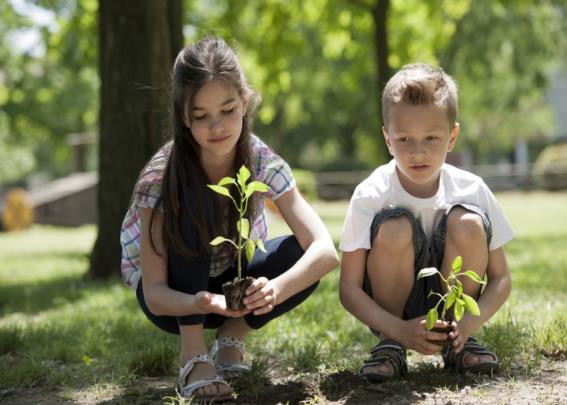 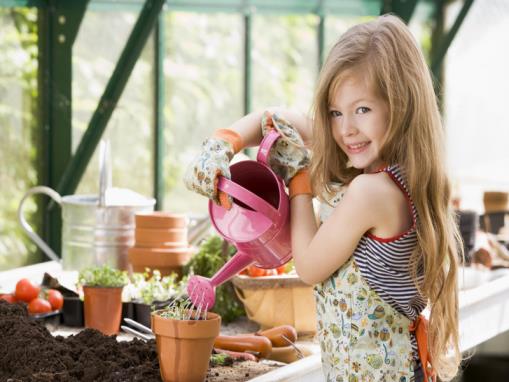 ЧЕЛОВЕК И ПРИРОДА
Наука экология